Kendini tanımada bileşenler ?
Siz kimsiniz?
Neye göre, nasıl bir tanımlama?
Kendini Tanımlama Kaynakları
Fiziksel Dünya: 	Boy , kilo, yaş vb. yeterli mi? 

Sosyal Karşılaştırma:	 …dan daha
                              		uzunum, gencim, hızlı koşarım, çabuk öğrenirim, 
Yansıyan değerlendirmeler:      bu durumda (güzel/yakışıklı olmak)
					başkaları benimle ilgili ne düşünüyor?
				                ben onların benimle ilgili değerlendirmeleri hakkında ne düşünüyorum 
        ben ne düşünüyorum?
İç gözlem:      duygusalım, azimliyim,sabırlıyım,neşeliyim,v.s.  

Kendini algılama:   Neden sorusunun karşılığıdır.  Öğretilen? Diğer seçenekler? Kendi seçimim mi?
				Neden bu müziği dinliyorum? 
				Müzik zevkim gerçekten bu mu yoksa rahatsız olmadığım için mi dinliyorum? 
				Neden yardım ediyorum?................
				Neden  seviyorum?.............
				Neden  karşımdakini dinliyorum?..........
Kendini tanımada bileşenler nelerdir?
Benlik: Bir kimsenin öz varlığı, kişiliği, onu kendisi yapan şey, kendilik, şahsiyet.

Öz yeterlik: Kendi davranışsal standartlarımıza ve hedeflerimize ne kadar ulaştığımız.

Öz saygı: İnsanın kendine duyduğu saygı, onur, haysiyet.

Özgüven: İnsanın kendine güvenme duygusu.
BENLİK,KİŞİLİK
Benlik Gelişim Dönemleri.
Ego işlevleri
Neyin nerede,
	ne zaman,
		nasıl yapılacağına karar verme,
			gereksinimleri uygun bir biçimde giderme
				 ya da ertelemeyi sağlar.

Örneğin…
Ego işlevleri
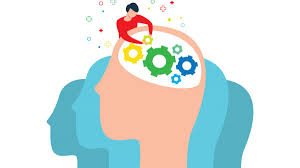 Dürtü kontrolü,
Uygun duygu durumu,
Yargılama,
Gerçeği değerlendirme,
Benlik algısı, 
Obje ilişkileri,
Düşünce süreçleri,
G.Y.A.,
Uyaran bariyeri
Ego(benlik) durumları
Öz yeterlik
Öz yeterlik: Bireyin belli bir performansı başarılı olarak yapması için kendine olan inancına ya da kendi yargısıdır.
Öz yeterlik işinin ileri dönük durumları yönetmek için ihtiyaç duyduğu hareket biçimlerini planlama ve gerçekleştirme konusunda kendi yeteneklerine olan inancıdır. 
Öz yeterlik, bireyi eyleme geçme konusunda motive eder, azim ve kararlığı arttırır.
Öz yeterlikte boyutlar.
Öz yeterlilik düzeyi: Bireyin belli bir işi yaptığında karşılaşacağını düşündüğü zorluğun derecesini ifade eder (kolay, orta, zor gibi). Derslerim ne kadar zor? Sınavlarım kolay mı zor mu? 
 Öz yeterlilik gücü: Bireyin zor durumlarda başarılı performans gösterme konusunda gösterdiği inanç miktarıdır. İşyerinde üstün başarı göstereceğime ne kadar inanıyorum? Başarı merdivenlerini tırmanabileceğime ne kadar inanıyorum? Sorularına cevap bulmaya çalışmasıdır. 
Öz yeterliliğin genellenebilirliği: Beklentilerin farklı durumlara ne derece genellenebileceğini gösterir. Öğrendiklerimin işime yarayacağından ne derece eminim? ne derece eminim?
Öz saygı
Öz saygı ve engellenme arasında bir ilişki vardır. Öz saygısı yüksek olanlarda ve düşük olanlarda değer arttırmak veya başarısızlık gibi amaçlarla engellenme davranışı görülebilir.
Özgüven
Bireyin zekasına, yeteneğine, becerisine, bedenine, beden diline, düşüncesine,ruh haline ve duyarlılığına güvenmesidir.
Güven: başkalarına yönelik , zamanla edinilen bir beceri.
Özgüven: kendine yönelik duyduğun güven duygusu.
Bireyin kendine sorduğu :
“Ben kimim?”,  “Ne yapabilirim?” sorularına verdiği gerçekçi cevaplardır.
Kendini tanımanın yararları nelerdir ?
Birey duygu, hedef, güç ve sınırlarını bilir.
Başkalarını daha rahat anlayabilir.
Çevresiyle doğru ve etkili bir iletişim ve etkileşim kurabilir.
Davranışlarını rahat bir biçimde şekillendirebilir/kontrol edebilir.
Kendini yönetebilir, 
gerçekleştirebilir.
Maslow İhtiyaçlar Hiyerarşisi
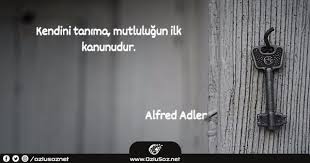 Özetle;
Kendini tanıma;
 	benlik, 
		öz yeterlik,
 			öz saygı ve 
				özgüven bileşenlerinden oluşan
bireyin iletişimi ve etkileşimini etkileyen ,
 		kendini gerçekleştirmesine olanak sağlayan bir kavramdır.